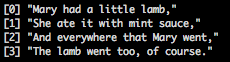 Data Input
David Meredith
Aalborg University
Source
Chapter 18 of
Shiffman, D. (2008). Learning Processing. Morgan Kaufmann. ISBN: 978-0-12-373602-4.
Manipulating Strings
Already met the String class and some of its methods, e.g.,
charAt(int i), toUpperCase(), equals(String s), length()
Will now look at some more methods that let us find substrings within Strings
indexOf(String s) and substring(i,j)
indexOf(String s)
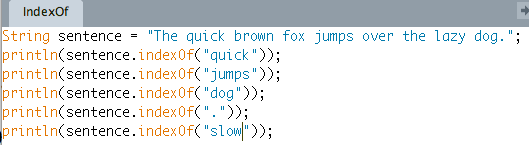 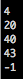 s1.indexOf(s2) returns the index of the first occurrence of s2 in s1
If s2 does not occur in s1, then returns -1
Remember that Strings are like arrays in that they used zero-based indexing
i.e., the index of the first character is 0 and the index of the last character is 1 less than the length of the String
substring(i,j)
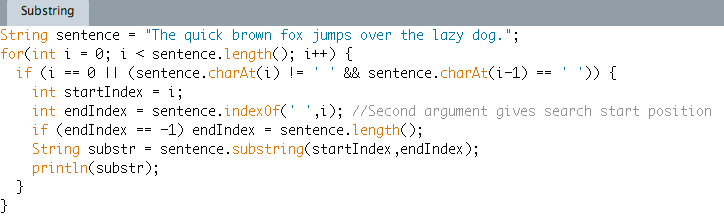 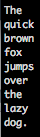 If s is a String, then s.substring(i,j) returns the string that contains the characters from index i to index j-1 in s (inclusive)
User input
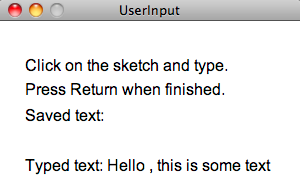 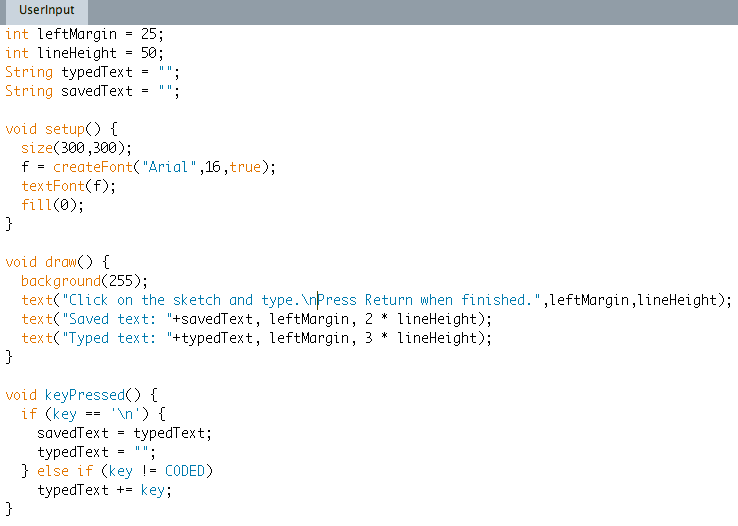 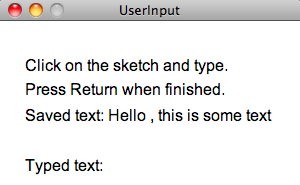 split() and splitTokens()
Note full stop in final string
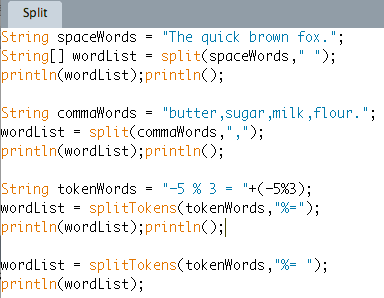 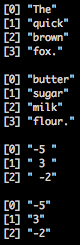 Note spaces still present
Now spaces are gone
String of adjacent delimiters treated as one
Using int() to parse an array of Strings
int() can take an array of Strings and return an array of ints
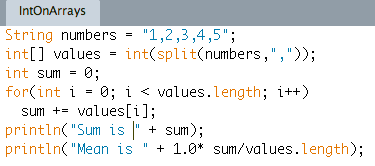 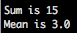 join()
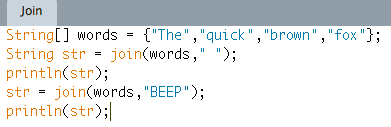 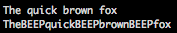 Reading text from a file using loadStrings()
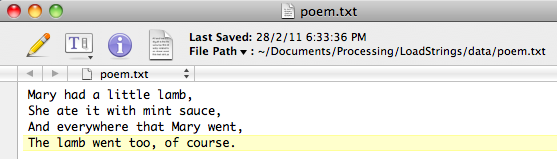 The input text file, stored in the data folder
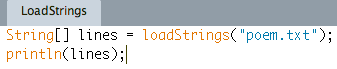 Using loadStrings() to read the lines from the text file
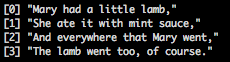 The array of Strings produced by loadStrings()
Reading numeric values from a text file
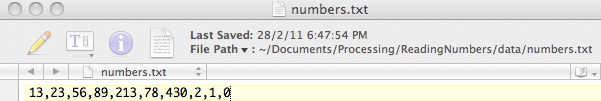 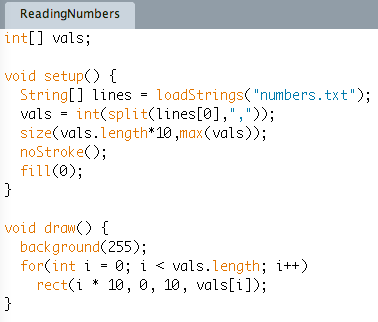 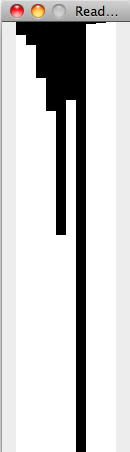 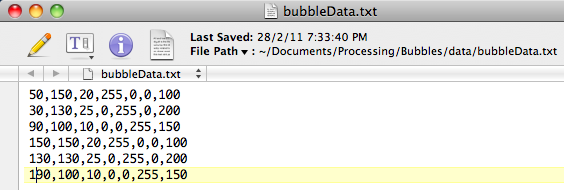 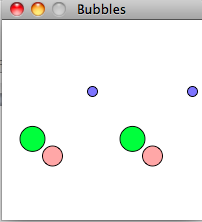 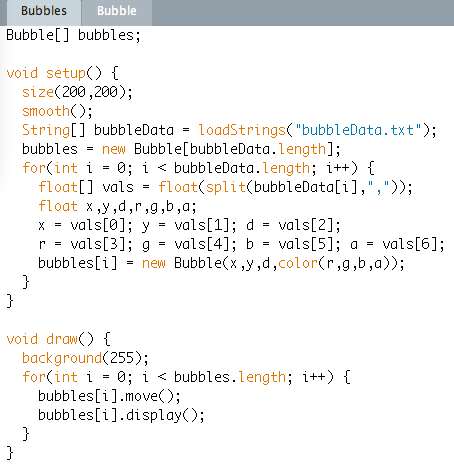 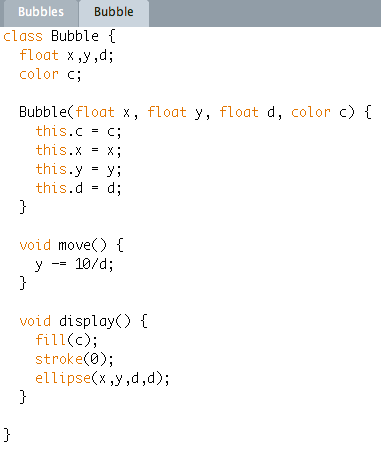 Creating objects from a file
Saving data to a file
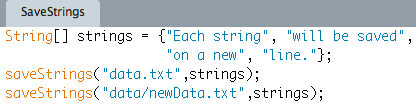 Saves the strings array to a file called data.txt in the sketch folder
Saves the strings array to a file called newData.txt in the data subfolder of the sketch folder
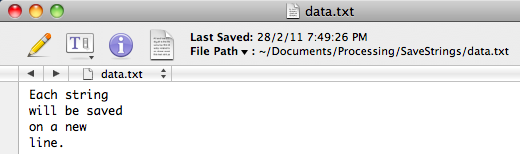 Extracting information from an XML feed
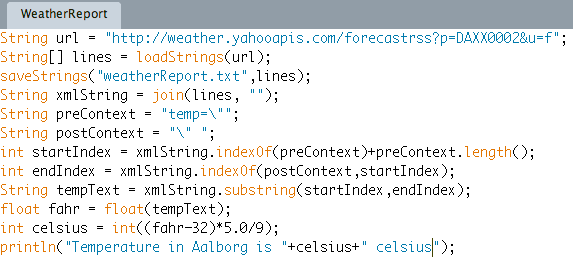 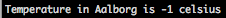 Counting words in texts
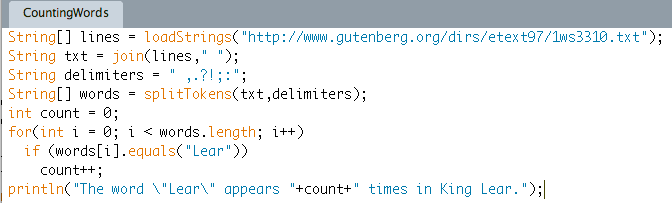 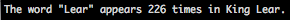 Introduction to XML
Data from Yahoo’s weather RSS feed is an XML file
An XML file stores structured data, with each piece of data between tags:
<tagName>data</tagName>
The end tag has the same name as the start tag but is preceded by a forward slash
XML Trees
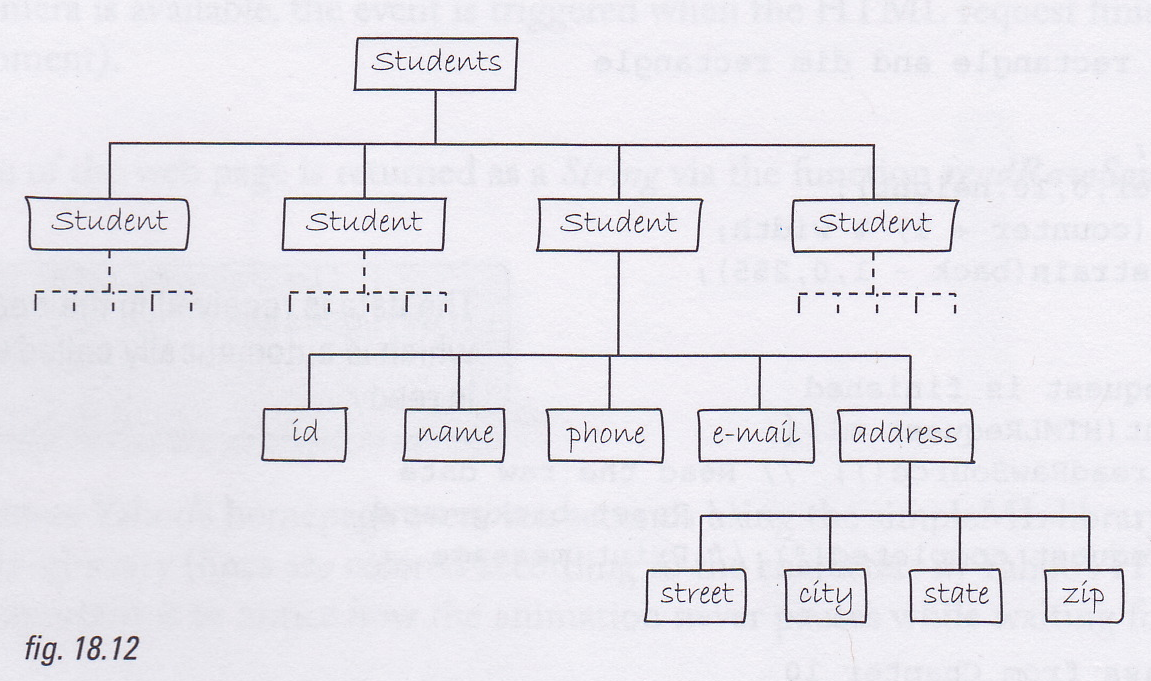 Each XML file is actually an encoding of a tree structure
XML code
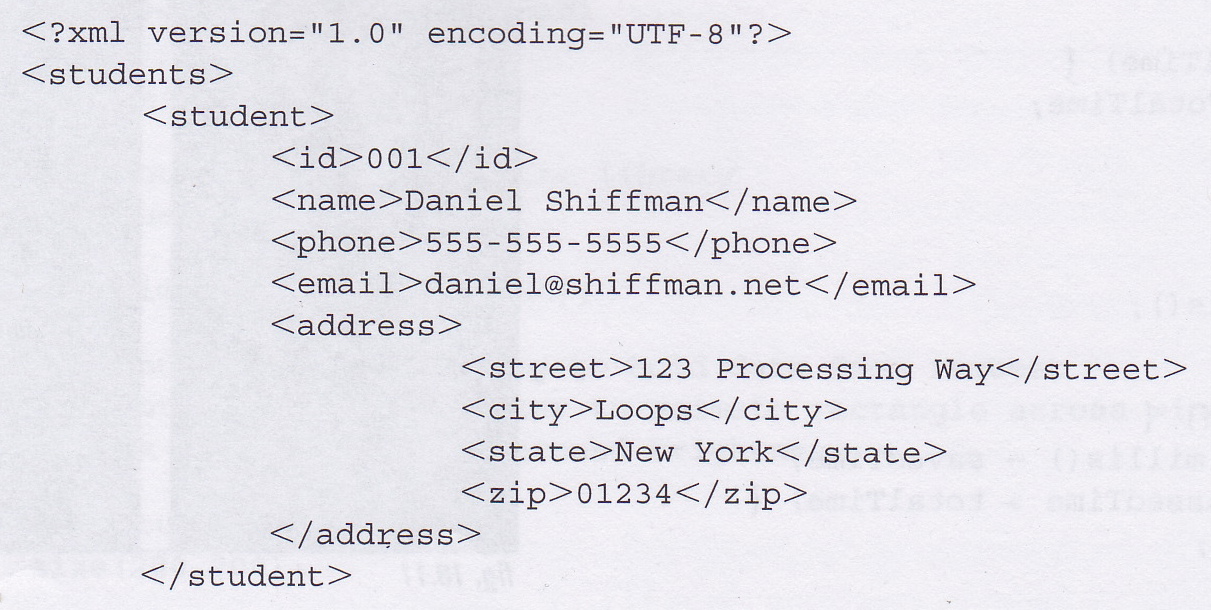 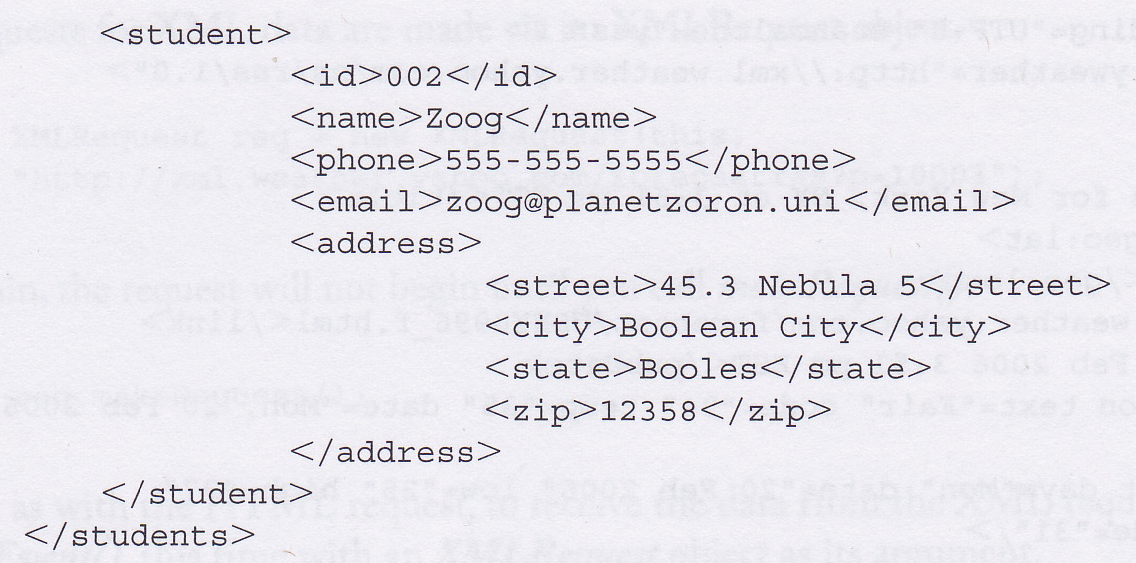 A Yahoo Weather RSS file
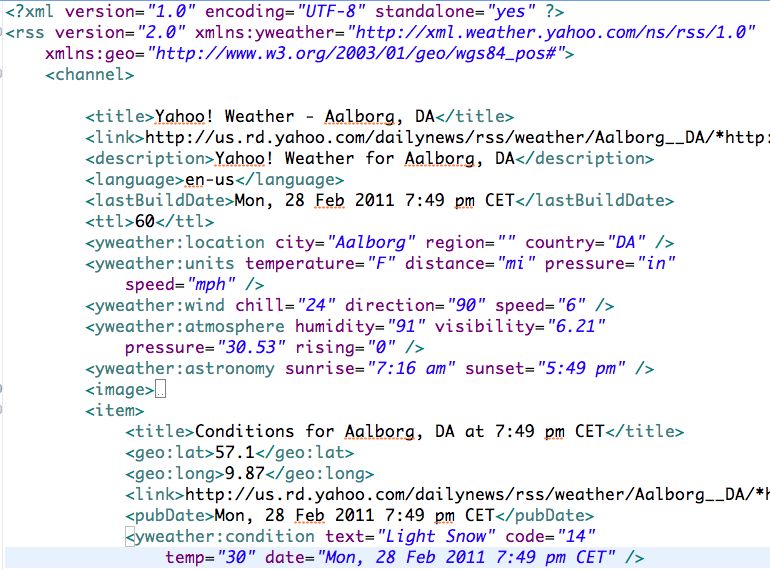 Using XMLElement
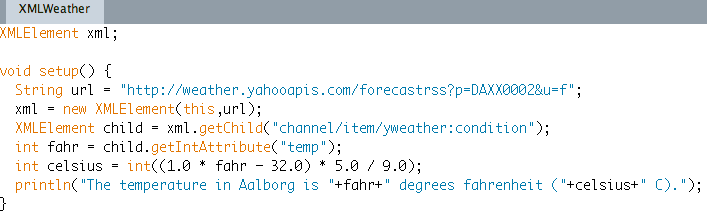 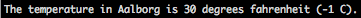